Higiene saúde
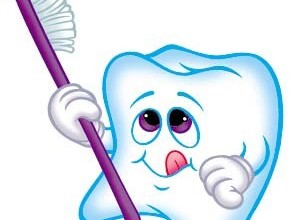 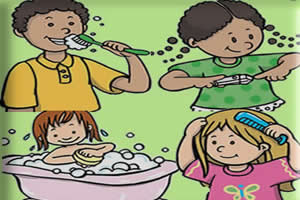 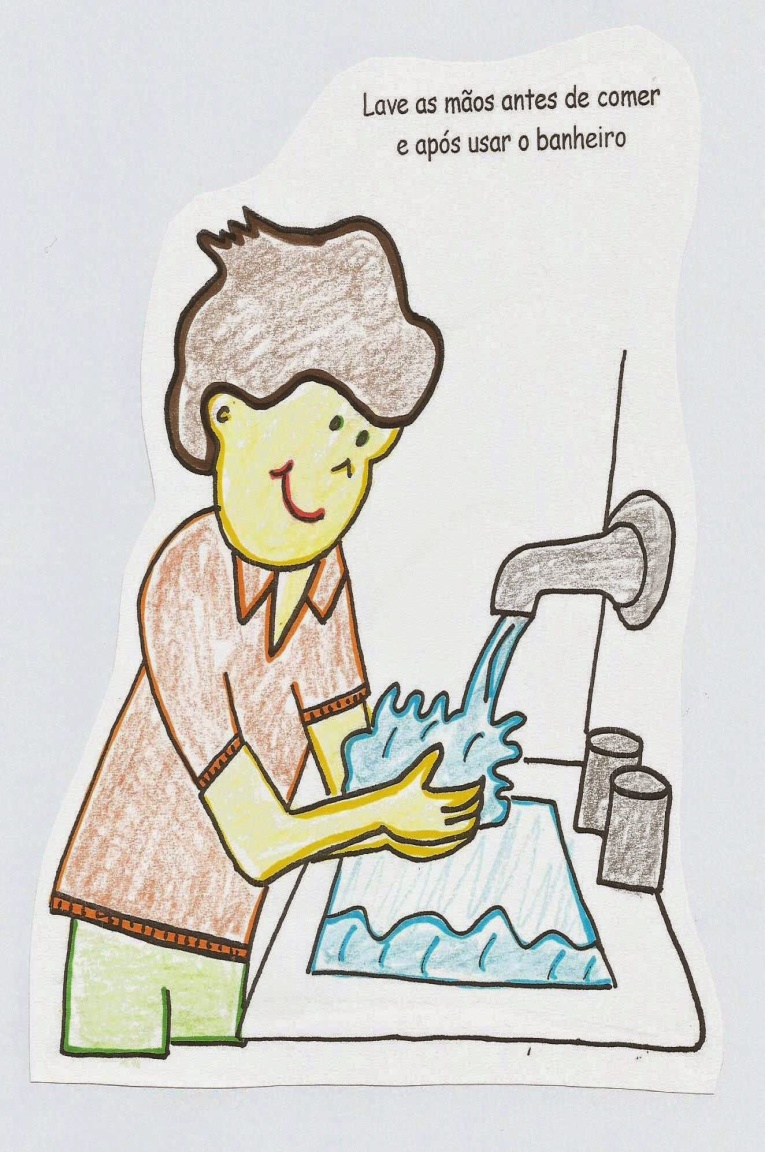 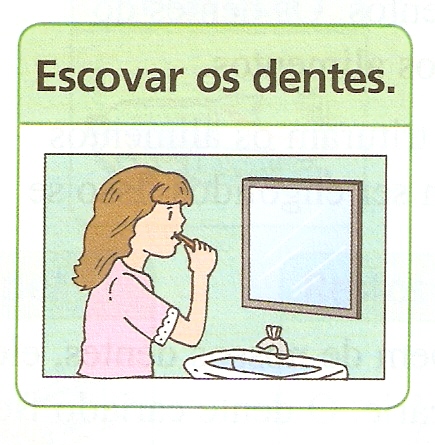